Hranice – fenomén, stabilitaGURŇÁK 2003, 2007
„politické izobary“ (BARBAG 1987)
Analýza vývoje státních hranic ve středovýchodní a jihovýchodní Evropě
„prostor mezi velmocemi“ Ruskem a Německem
Mezi čtyřmi moři: Baltským, Jaderským. Egejským a Černým
1001-2000
6174 hraničních úseků → 3814 k analýze (bez Německa)
Průběh v území/krajině
Hierarchická úroveň: 
100 % „úplná“ státní hranice, 75 poplatného státního útvaru, 50 konfederace, decentralizované federace, 15 mezi státním a autonomním celkem
Časové období od poslední změny
Relativní podíl – od max 1000 let 100 % až po 1 rok → tloušťka
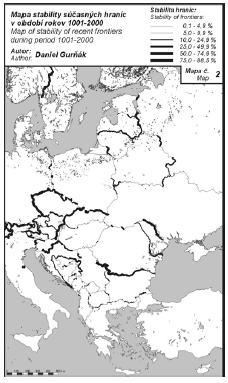 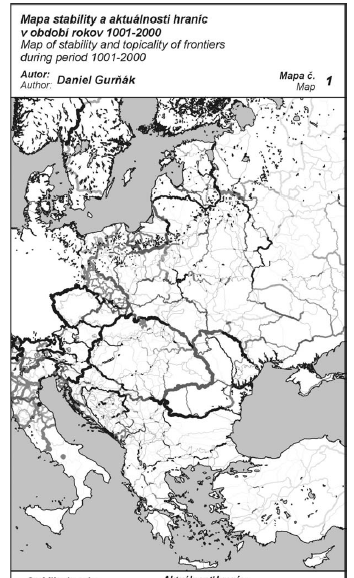 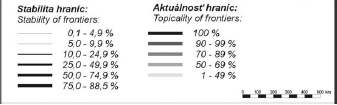 Velmi stabilní hranice / další členění méně stabilní
Hranice „vnitřního“ (dnešního) Německa
Odra, sz. a jz. hranice Česka, DE x AU
„vnějšího“ Německa, tj. bývalé Svaté říše římské
Vých. Pomořansko, Slezsko, Morava, AU/Burgenland, SLO, Istrie, Benátsko, j. Tyrolsko, CH
Aktuální situace – kontrast jednotlivých úseků
Nejstabilnější: CZ x 1/2 SK, SLO, LT
Ostatní až na výjimky málo stabilizované
Nejméně záp. Burgenland, Podněsterská republika v MOL
Porovnání stability hranic přírodních a umělých
Přírodně geografické celky (KREJČÍ 2000) – zóny:
Severní: Středoevropská nížina (až Český masiv a Karpaty)
Vnitřní: Karpatsko-alpsko-hercynská oblast (až řeky Kupa, Sáva, Dunaj)
Jižní: Balkán až Egejská ostrovní oblast
Přirozené bariéry – zvyšují míru stability hranic, jejich zastoupení příp. kombinace
Řeky
Dunaj, Dráva, Sáva, Drina, Dněstr / Narva, Morava, Kupa
Pohoří
Karpaty, obruba Čech
Celková délka hranic a jejich typologie pro šest časových horizontů (1250 – 2000)
26 tis. km – 14,5 – 21,5
Zachování poměru mezi přirozenými a umělými (40-50 %), říčních 38,5 → 26,6 / horských 21-26
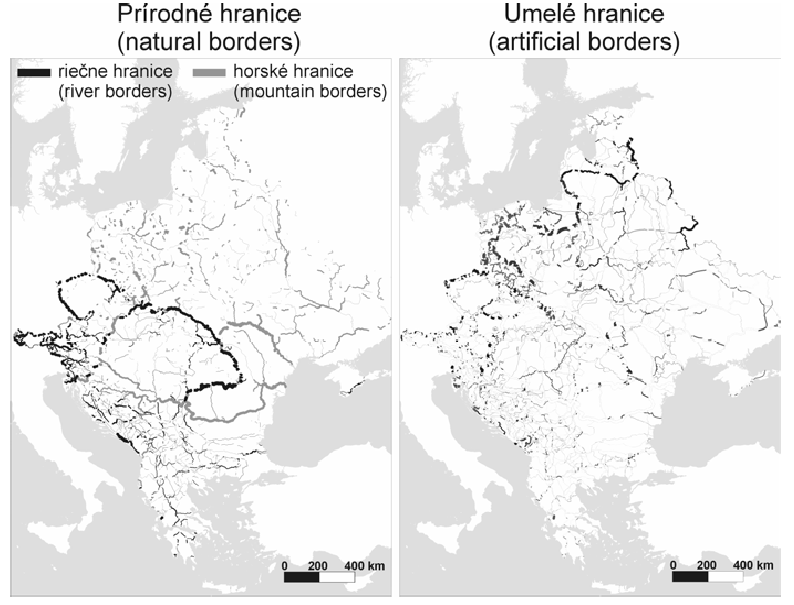 POROVNÁNÍ STABILITY HRANIC
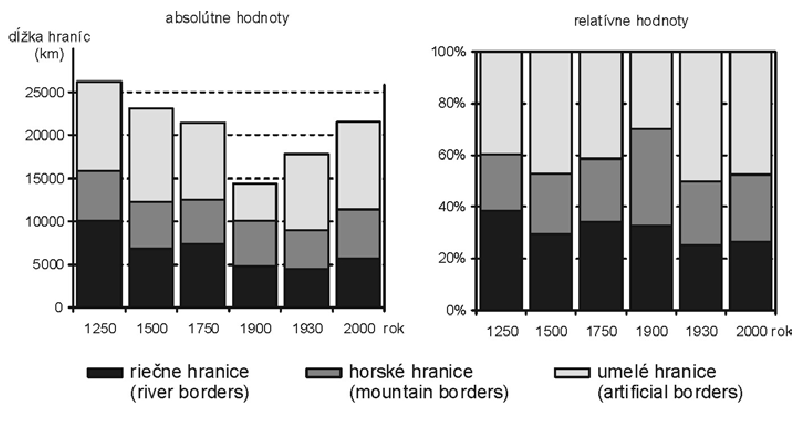 Přeshraniční spolupráce regionu bratislavy (ZEMKO, BUČEK 2000)
Předpoklady přeshraniční spolupráce
v blízkosti státní hranice ekonomická centra, důležitá infrastruktura, blízkost Vídně a Györu
Trilaterální území SK – HU – AU
Rakousko
Značný rozsah příhraničích oblastí, integrace do EU, odstranění regionálních nerovností / INTERREG
Nízké zapojení SK
Maďarsko
Phare CBC s AU – Západopanonský euroregion (1998), vzor pro vstup do EU (zaměstnanost, životní prostředí)
Instituce (WEINBERGER 1995) 
Normativně chápané – legislativa,
Reálné – subjekty, organizace, sdružení
Společné programové dokumenty
AU – SK, HU – SK
Vídeň: 
Dohoda o spolupráci v oblasti komunálních technologií – např. odpadové hospodářství
Dolní Rakousy:
Doprava, energetika, přeshraniční regionální projekty,…
EUROREGIO Weinviertel – jižní Morava – Záhorie (1999)
Cestovní ruch, know-how na komunální úrovni,…
Fórum rakouských, maďarských a slovenských příhraničních obcí (1999)
40 starostů, vzájemné porozumění
Málo příkladů spolupráce MSP
Vytváření dceřiných společností
Přeshraniční inovační inkubátor
BIC Bratislava, BIC Burgenland, Innostart Budapešť
(Business Innovation Centre)
Dokumenty:
„Výhody a problémy spolupráce ve středoevropské kontaktní zóně Bratislava – Vídeň – Brno – Györ (1994, Centrum strategických studií SR
„Víceletý indikativní program pro bilaterální spolupráci Slovensko – Rakousko 1995-1999“ (1995)
„Strategie přeshraniční spolupráce v trilaterálním regionu Slovensko-Rakousko-Maďarsko“ (1998) 
Projekty:
SNITS (angl. SME Networking for Innovative and Technology based SMEs)
CERNET (Central European Regional Network for Education Transfer)
Bratislava – Vídeň – Brno – Györ, 
European Secondary School
DOPRAVNÁ INTEGRÁCIA EURÓPY – POZÍCIA SLOVENSKA A BRATISLAVYhorňák 2001
očakávanie nárastu tranzitnej dopravy (prinášajúcej ekonomický profit) cez územie ich štátu?
koncepciu dopravných trás – koridorov s prepojením západnej Európy na východ na báze multimodality
koridor IV (Berlin/Nürnberg – Praha – Budapest – Constanta/Thessaloniki/Istanbul), 
osobitosti postavenia dopravného uzla Bratislava
poloha v rámci Slovenska je výrazne excentrická,
z geopolitického hľadiska a vzhľadom na orientáciu a smerovanie významných európskych dopravných prúdov veľmi výhodná.
Transeurópska železničná sieť a Slovensko 
Ostrava - št. hranica ČR/SR – Čadca – Žilina – Košice – Čierna nad Tisou – št. hranica SR/Ukrajina – Čop, 
Praha – št. hranica ČR/SR – Kúty – Bratislava – Nové Zámky – Komárno – št. hranica SR/MR – Komárom, 
Vybudovanie modernej železničnej stanice Bratislava-Petržalka s prepojením na Viedeň znamená otvorenie tohto železničného uzla smerom na západ? 
Kombinovaná doprava 
jednoznačná orientácia na medzinárodnú a tranzitnú prepravu 
potenciálom pre prekládku v systéme cesta/železnica ako aj voda/cesta/železnica
Environmentálny rozmer euroregiónovBUČEK 1992
Pre prírodu je štátna hranica neprirodzená a prekračujú ju pozitívne, aj negatívne vlastnosti prírodných prvkov.
Politika euroregiónov 
externý rozmer: reakciou na záujmy európske, štátne, regionálne - euroregióny sa presadzujú voči inak konštruovaným regiónom), 
rozmer interný zameraný na riešenie spoločných vnútorných problémov
Väčšina z existujúcich euroregiónov má svoju hlavnú orientáciu (jeden, dva dominujúce smery spolupráce) - v agende niektorých dominuje napr. koordinácia a spoločný postup v oblasti turistiky.
V rámci euroregiónov sa stretávame napr. s jediným významným centrom, alebo dvoma jadrami-centrami oddelenými hranicou atď. Niektoré euroregióny majú charakter typických periférnych regiónov - sú bez centra, alebo s velmi slabými jadrami.
Hranica euroregiónov pravdepodobne nikdy nebude typicky liniová, bude skôr pohyblivá a nejasná (v sprievodnej mape euroregiónov ČSFR sme využili najmä hranice administratívnych jednotiek a hranice prirodzené - rieku, horský hrebeň).
Pri úvahách o možnosti vzniku euroregiónov sa najčastejšie využíva spoločné pôsobenie homogenity (istý jav alebo znak sa vyskytuje na celom území regiónu) a nodality (väzby na určité centrum - jadro) v danom priestore.
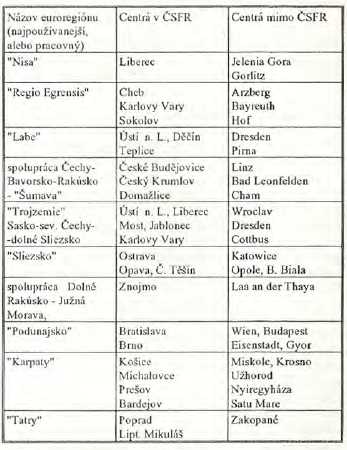 Tab. Euroregiónov v ČSFR(1992)
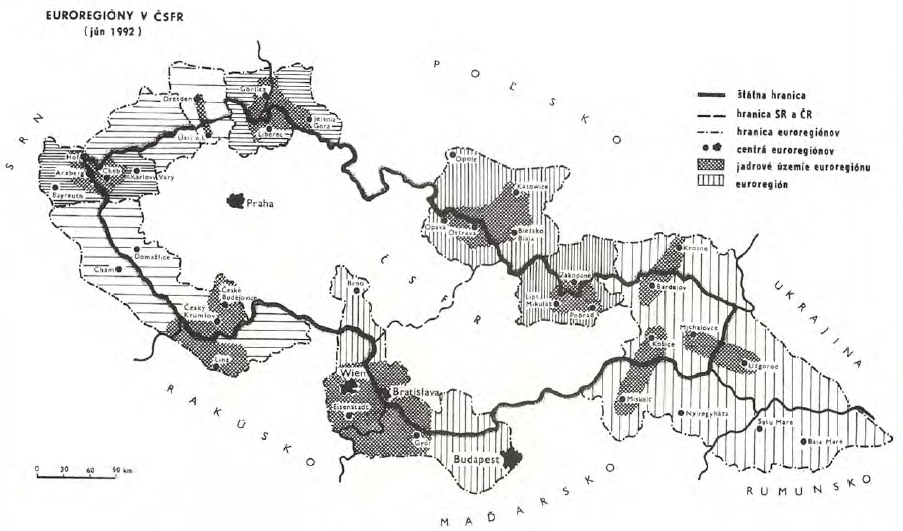 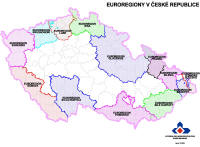 Nové šance na hranici – malé zamyšlení po vstupu do schengenuBEDRNA 2008
Rozdělená sídla podél hranice
Výjimečná výzva pro dotčené správy, pro podnikatele a investory, urbanisty….
ZÚR příslušných krajů?
Hranice de iure X de facto
CZ – AU / CZ – PL
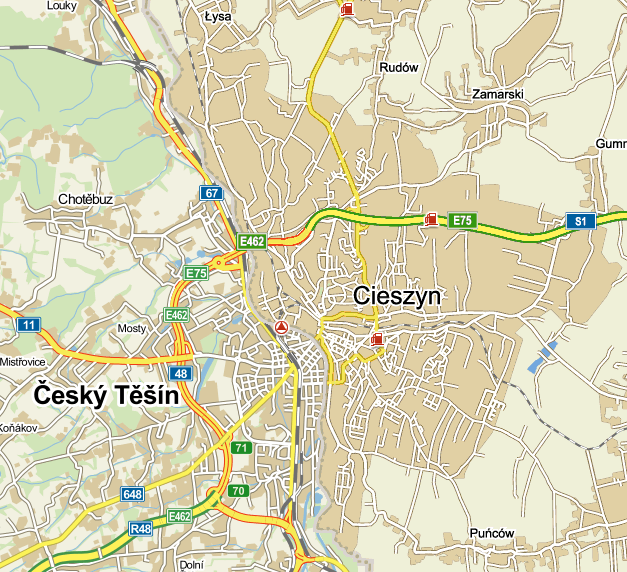 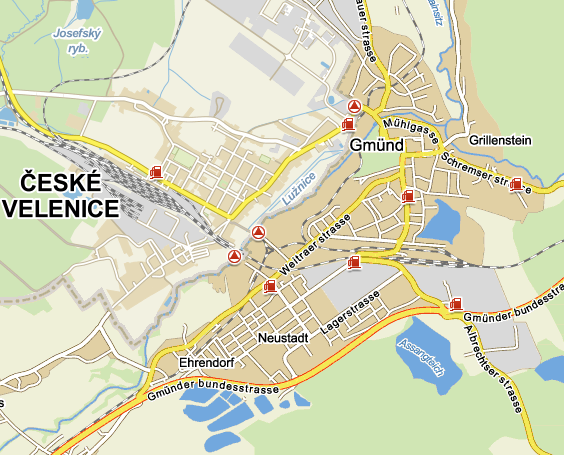 ČESKO – SASKO
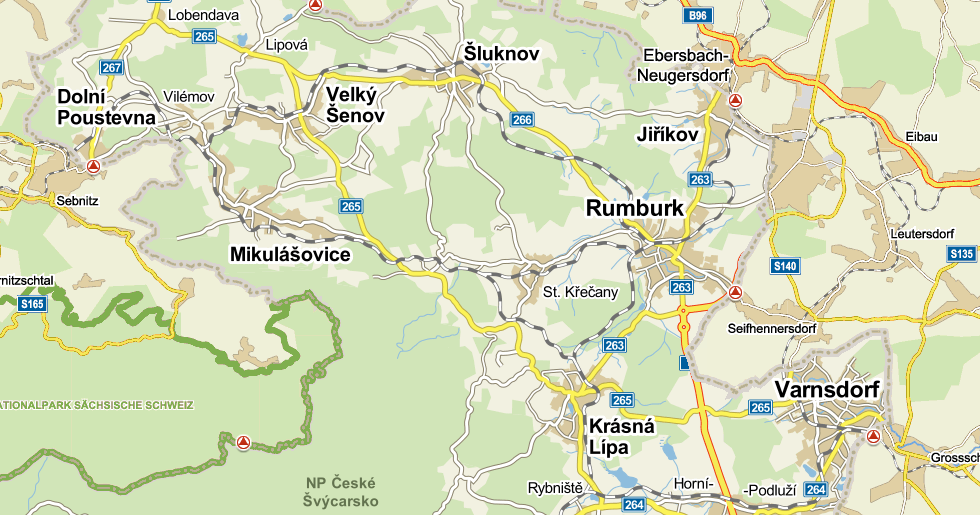 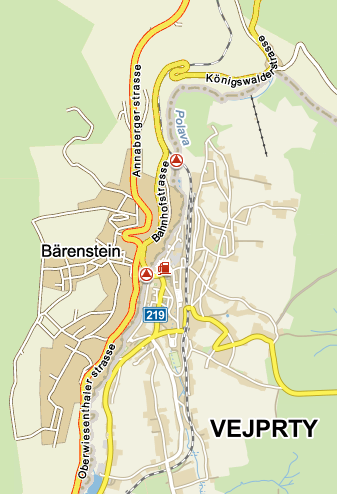 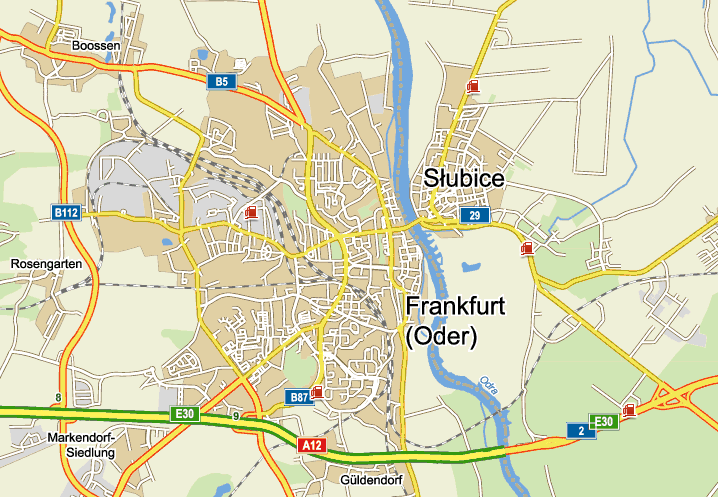 NĚMECKO/SASKO – POLSKO
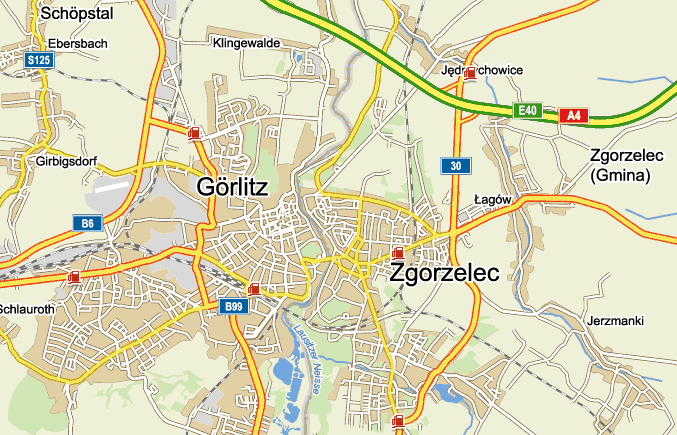 NOVÁ ROLE „PŘÍHRANIČNÍCH“ CENTER VE „SJEDNOCENÉ“ STŘEDNÍ EVROPĚKÖRNER 2008
Optimalizace vazeb v osídlení v příhraničních územích X
Legislativní, ekonomické i jazykové bariéry
Spíše centra nižší nebo lokální úrovně, nižší „průměrné“ zalidnění než v sousedních zemích
Strategie vývoje:
Vznik většího města (souměstí) ovládající společné spádové území
Cieszyn (37 tis.) – Český Těšín (26) / Třinec 38
Gmünd (6) – České Velenice (3,5) / CB – St. Pölten
Posílení regionálního významu silnějšího města / ke spojení měst nedochází
Zittau (30) – Hrádek n. N. (7,3) – Bogatynia (19) / silniční – železniční spojení
Klingenthal (8,8) – Kraslice (7,3)
Bärenstein (2,7) – Vejprty (3,3)
Náchod (21) – Kudowa Zdroj (10)
Chebsko: Cheb (33)… – Marktredwitz (18), Selb (17)…
Změny v polycentrické struktuře osídlení – propojování, změna v dosavadní hierarchii
Šluknovsko
Sebnitz – Dolní Poustevna, Šluknov – Sohland – Schirgiswalde
Ebersbach – Neugersdorf – Jiříkov – Rumburk
Varnsdorf – Seifhennersdorf - Grossschönau